Муниципальная стажировочная площадка 
«Внедрение муниципальной модели речевого развития детей дошкольного возраста»
Структура логопедического занятия в ДОУ
Коуч-сессия
 «Единое образовательное пространство: 
НОД и семья»

Добрянка, 2021 г.
Цель логопедической работы в ДОУ – своевременное оказание коррекционно-развивающей помощи детям дошкольного возраста, имеющим различные речевые нарушения.
Организация коррекционной работы учителя-логопеда осуществляется  на основе следующих принципов:
этиопатогенетический (учета этиологии и механизмов речевого нарушения), системности и учета структуры речевого нарушения;
системности и учета структуры речевого нарушения;
комплексности;
дифференцированного подхода;
поэтапности;
развития;
онтогенетический;
учета личностных особенностей;
деятельностного подхода;
использования обходного пути;
формирования речевых навыков в условиях естественного речевого общения.
Виды логопедических занятий в дошкольных образовательных учреждениях, в условиях логопедического пункта:
Индивидуальное коррекционное занятие

Подгрупповое коррекционное занятие
Задачи логопедических занятий определяются исходя из следующих направлений:
развитие артикуляционной моторики, 
формирование правильных артикуляционных укладов; 
формирование произносительных навыков (в зависимости от этапа работы над звуком);
развитие фонематического восприятия, навыков звукового анализа;
совершенствование лексико- грамматических конструкций; 
развитие неречевых психических процессов;
развитие мелкой моторики пальцев рук.
Общая структура индивидуального/ подгруппового логопедического занятия включает в себя следующие этапы
1. Массажные упражнения.
2. Пальчиковая гимнастика.
3. Артикуляционная гимнастика.
4. Работа над звукопроизношением:
  -Постановка звука,
  -Автоматизация в слогах, словах, предложениях, связных текстах,
  -Дифференциация звуков.
5. Коррекционная работа в соответствии с индивидуальными особенностями ребенка (формирование психологической базы, эмоциональной стабильности личности ребенка, развитие сенсорной 
сферы, навыков общения, моторики, просодики).
Однако в структуре занятия могу быть отличия в зависимости от вида и формы речевых нарушений.
СТРУКТУРА ИНДИВИДУАЛЬНОГО 
ЗАНЯТИЯ ДЛЯ РЕБЕНКА, 
ИМЕЮЩЕГО ФФН
СТРУКТУРА ИНДИВИДУАЛЬНОГО 
ЗАНЯТИЯ ДЛЯ РЕБЕНКА С ОБЩИМ 
НЕДОРАЗВИТИЕМ РЕЧИ
1. Оргмомент.
2. Логопедический массаж.
3. Артикуляционная гимнастика.
4. Работа с голосом.
5. Работа с дыханием.
6. Работа над просодикой.
7. Пальчиковая гимнастика.
8. Развитие фонематического слуха.
9. Отработка грамматических 
категорий.
10. Работа над звукопроизношением.
1. Развитие понимания речи.
2. Развитие фонематического слуха.
3. Устранение недостатков 
произношения.
4. Развитие звукового анализа и синтеза.
5. Развитие слоговой структуры слова.
6. Развитие активного и пассивного 
словаря.
7. Отработка грамматических категорий.
8. Развитие связной речи.
В основе организации логопедических занятий в соответствии с требованиями ФГОС ДО лежит тематический подход.
Данный подход организации познавательного и речевого материала  предполагает его фокусировку на какой – либо теме из окружающего ребенка предметного и социального мира. 
Это позволяет обеспечить тесную взаимосвязь в работе всего педагогического коллектива. Изучение темы параллельно осуществляется при организации разных видов образовательной деятельности: при ознакомлении с окружающим, развитии речи, на занятиях по рисованию, лепке, аппликации,  в играх и т. д. 
Подбор  и расположение тем определяются годовым планированием образовательной деятельности в учреждении.
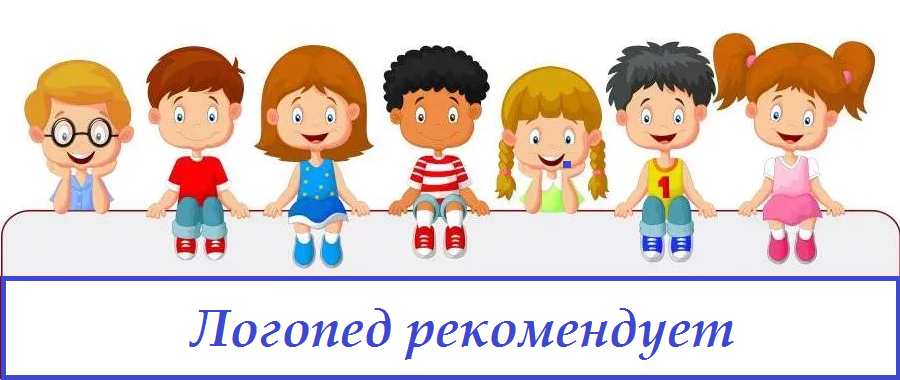 Организация логопедических занятий в детском саду осуществляется с учетом следующих требований:
Занятие должно быть динамичным.
Обязательно включаются игровые фрагменты и сюрпризные моменты. Можно включить забавные ситуации, участниками которых будут дети.
Должна быть частая смена различных видов деятельности.
Необходимо развивать у детей коммуникативную направленности, обучать общению с педагогом и друг с другом.
Необходимо на занятиях приучать детей слушать, слышать, исправлять ошибки в чужой и в своей речи.
Использовать разнообразный дидактический материал, красочный и удобный.
Самое главное – на занятиях дети должны много говорить.
Тает снег. Течёт ручей.На ветвях полно врачей…
Презентацию подготовила
Абрамова Ирина Сергеевна,
учитель-логопед первой категории
МАДОУ ЦРР «ДДС № 16 «Берёзка»
Для подготовки презентации были использованы следующие источники:1. Козырева О. А. Борисова Н. Б. Формирование лексико-грамматических средств языка и развитие связной речи, 2016 (ЭБС СКФУ)2. Нищева Н. В. Современная система коррекционной работы в логопедической группе для детей с ОНР, Детство – Пресс, 2016г3. Филичева Т. Б. Чиркина Г. В. Коррекционное обучение и воспитание детей с общим недоразвитием речи М., 1991г4. https://www.getsoch.net/struktura-frontalnyh-logopedicheskih-zanyatij/ 5. https://nsportal.ru/detskiy-sad/logopediya/2018/11/30/struktury-frontalnogo-podgruppovogo-i-individualnogo6. https://gigabaza.ru/doc/1362.html